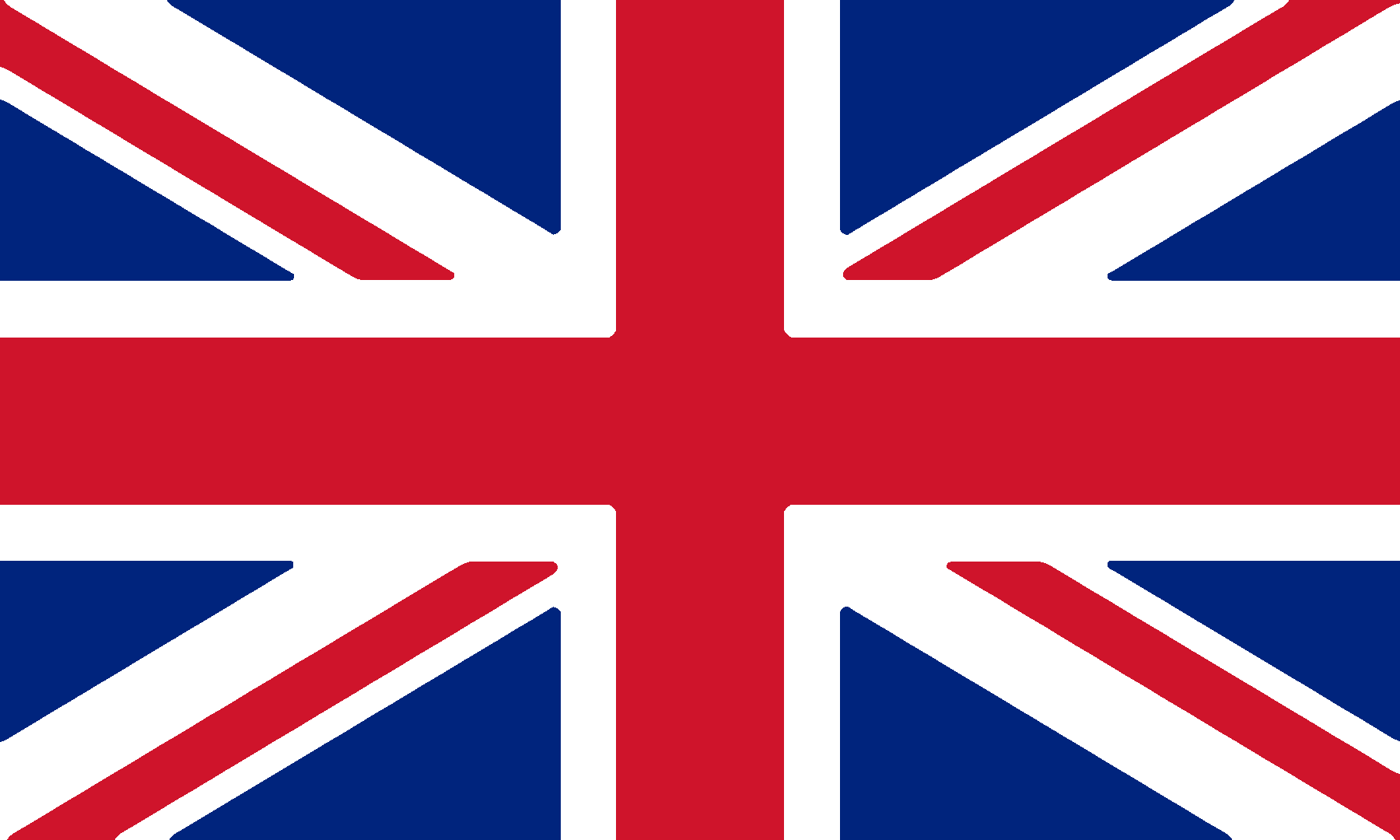 “Suggest how the UK benefits economically and politically from its membership from the commonwealth”
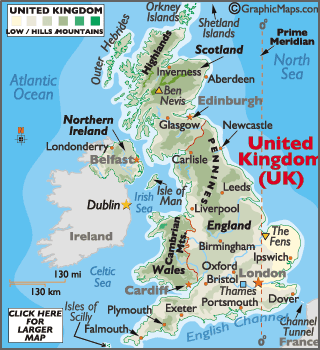 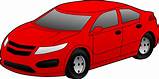 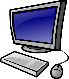 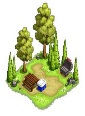 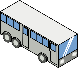